CHỦ ĐỀ 5
LÀM QUEN VỚI HÌNH PHẲNG
BÀI 25:
ĐIỂM, ĐOẠN THẲNG, ĐƯỜNG THẲNG, ĐƯỜNG CONG, 
BA ĐIỂM THẲNG HÀNG.
ĐIỂM, 
ĐOẠN THẲNG
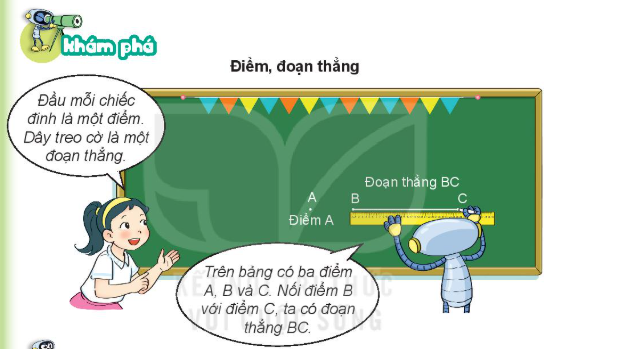 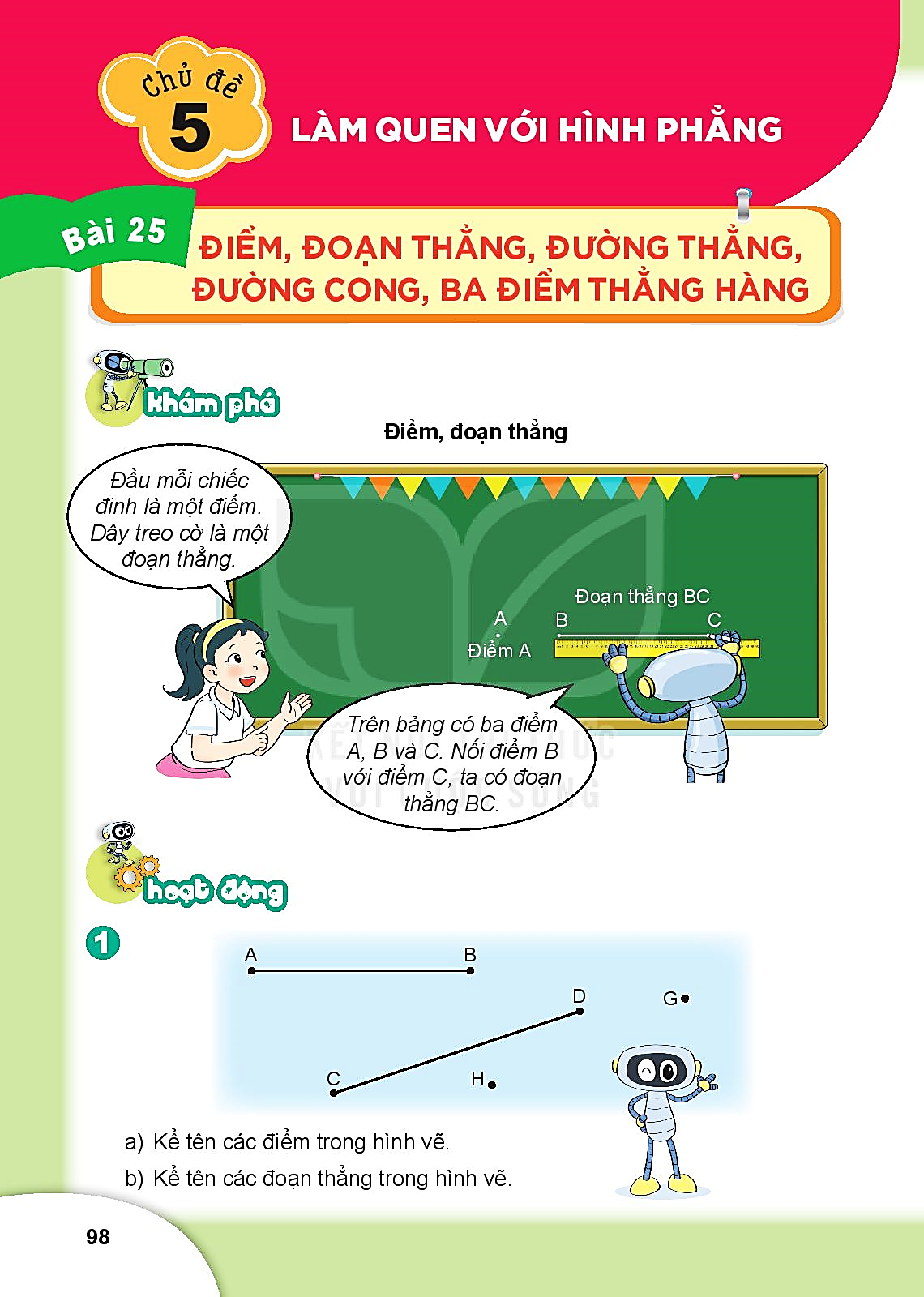 1
Kể tên các điểm trong hình vẽ.
Điểm: A, B, C, D, H, G
b) Kể tên các đoạn thẳng trong hình vẽ.
              Đoạn thẳng: AB, CD
Kể tên các đoạn thẳng trong mỗi hình vẽ sau:
2
a)                                             b)
M
.
.
N
C
A
.
.
.
.
.
P
D
B
Đoạn thẳng
MN, MP , NP
Đoạn thẳng
AB , BC , CD
3
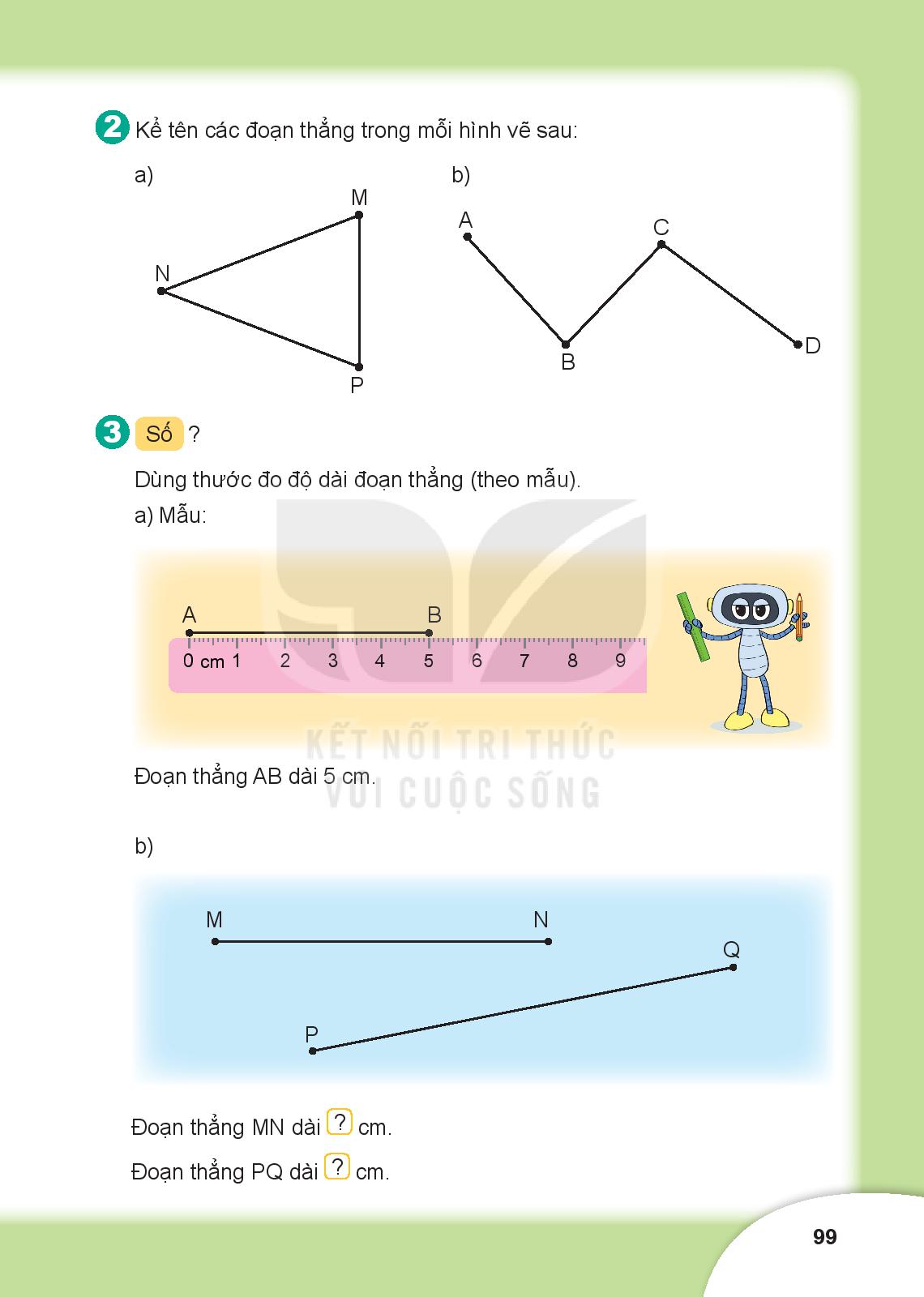 5cm
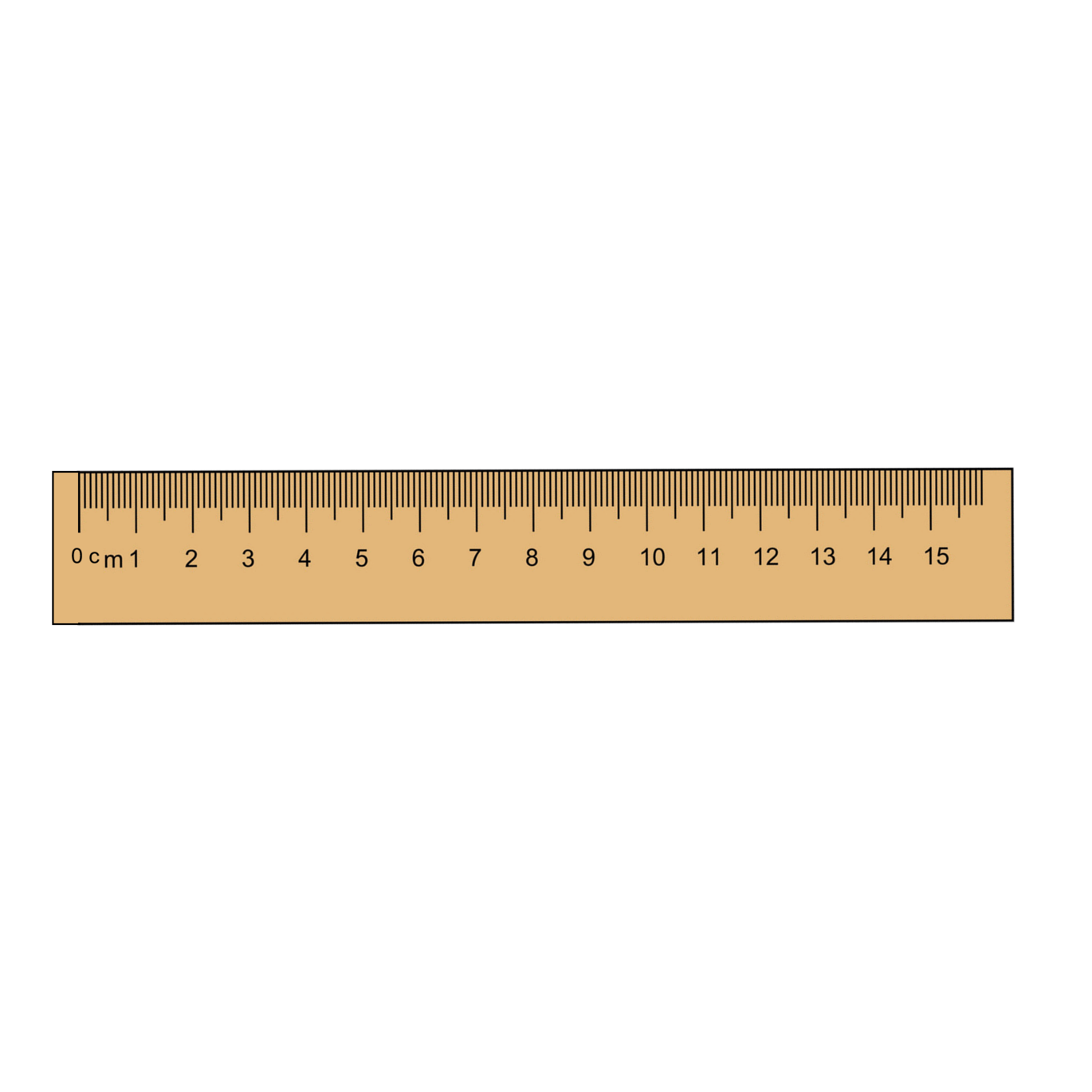 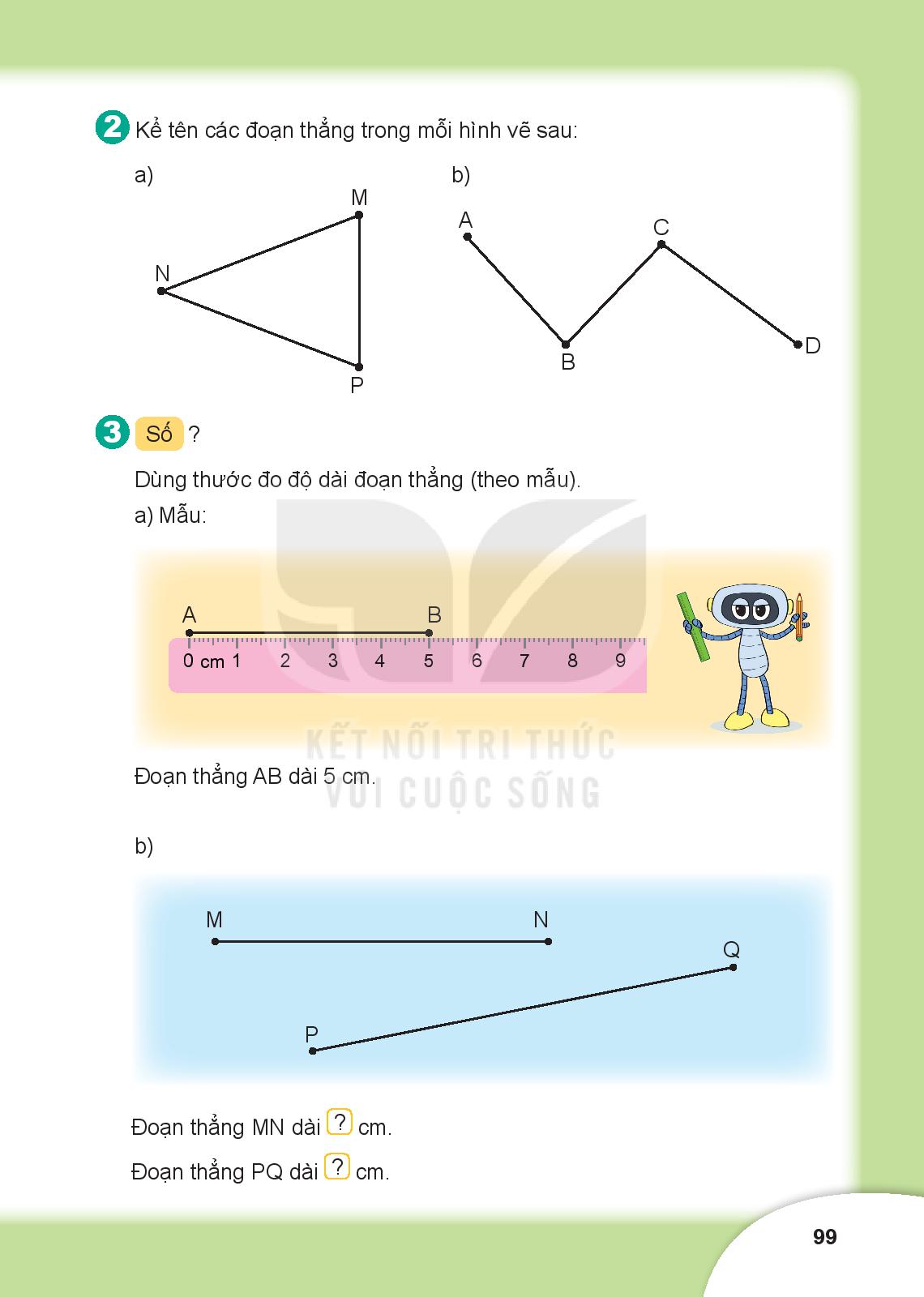 B
7cm
A
.
.
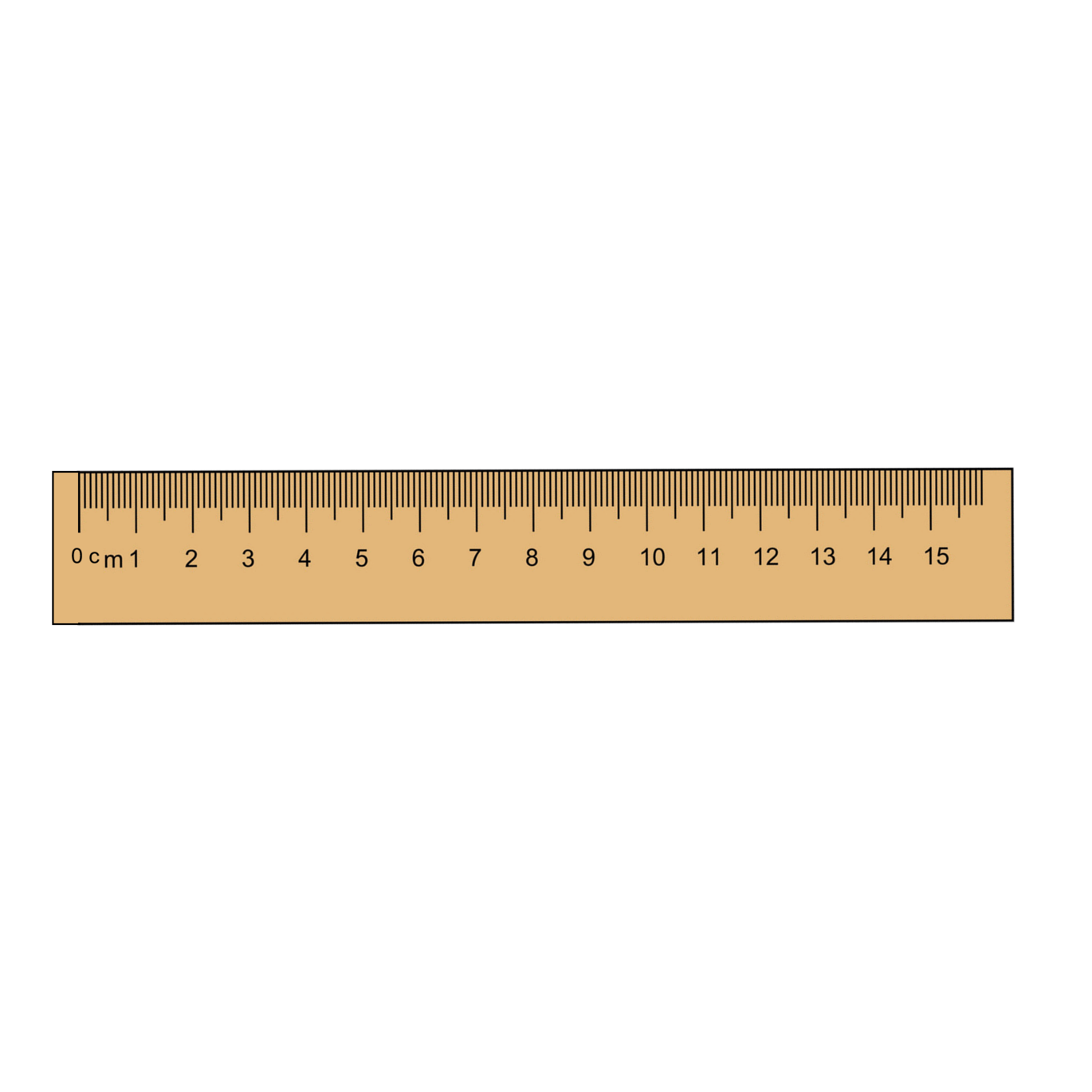 9cm
Số  ?
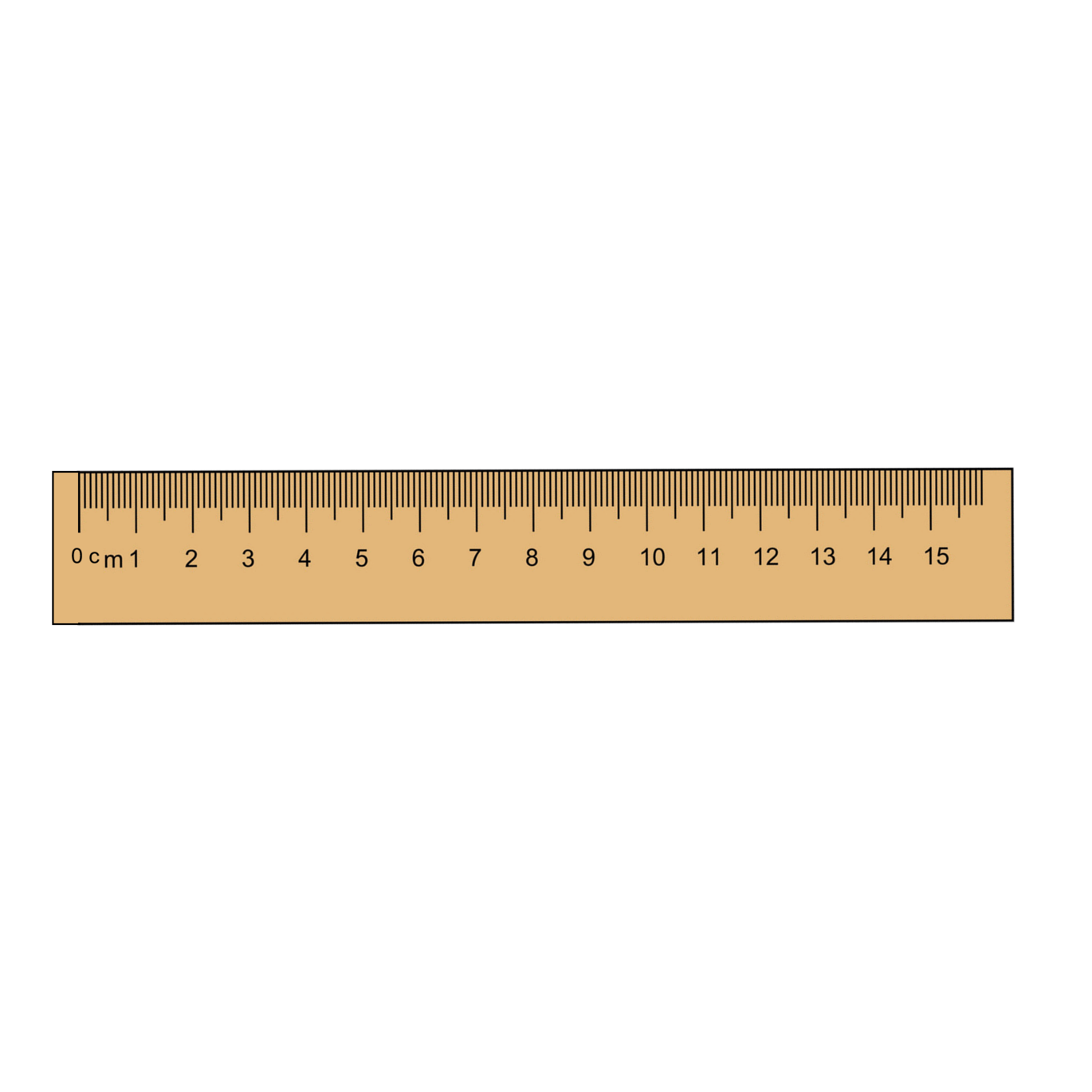 Đường thẳng
Đường cong
Ba điểm thẳng hàng
Điểm, đoạn thẳng
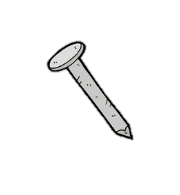 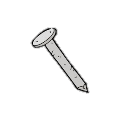 Dây treo cờ là 1 đoạn thẳng
Đầu mỗi chiếc đinh là 1 điểm
Điểm được vẽ bằng 1 dấu chấm
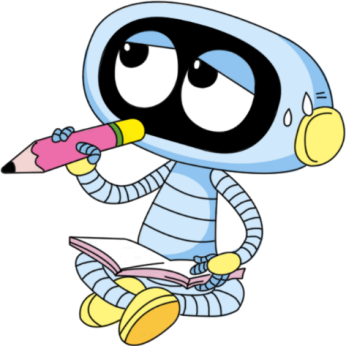 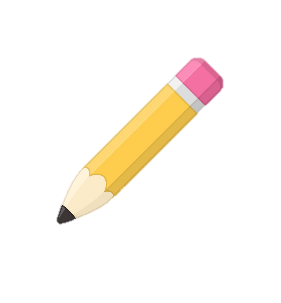 A
B
C
.
.
.
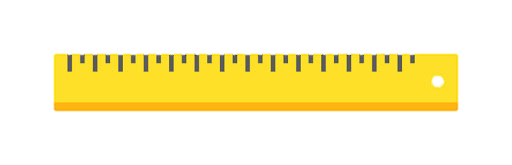 Đoạn thẳng BC
Làm thế nào để có đoạn thẳng AB và đoạn thẳng AC?
Đường thẳng, đường cong, ba điểm thẳng hàng
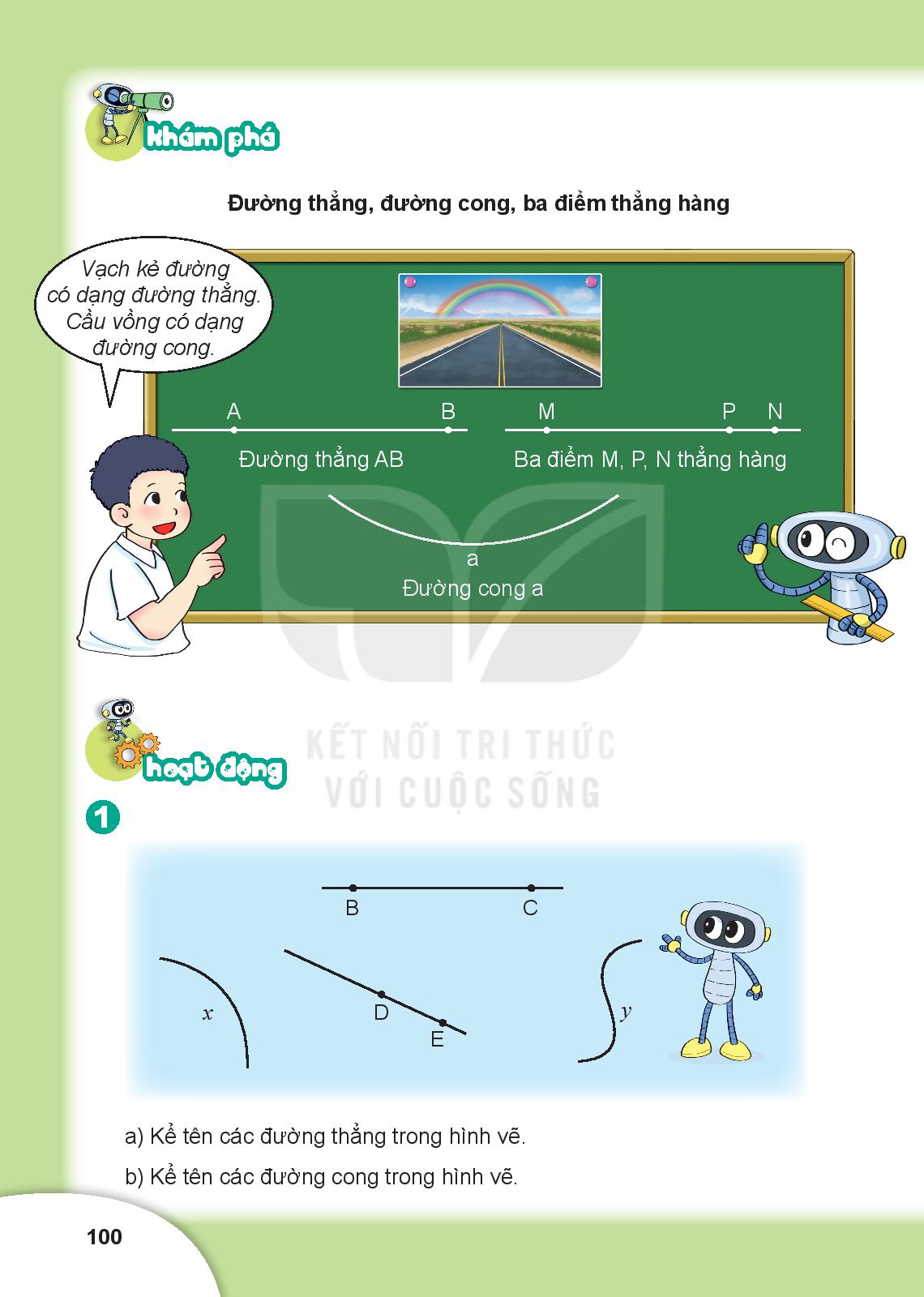 Vạch kẻ đường có dạng đường thẳng
   Cầu vồng có dạng    
       đường cong
Ba điểm thẳng hàng là 3 điểm nằm trên 1 đường thẳng.
B
C
.
.
Đường thẳng AB
Đường thẳng MN
Ba điểm M,N,P thẳng hàng
A
B
M
N
P
.
.
.
.
.
a
Đường cong a
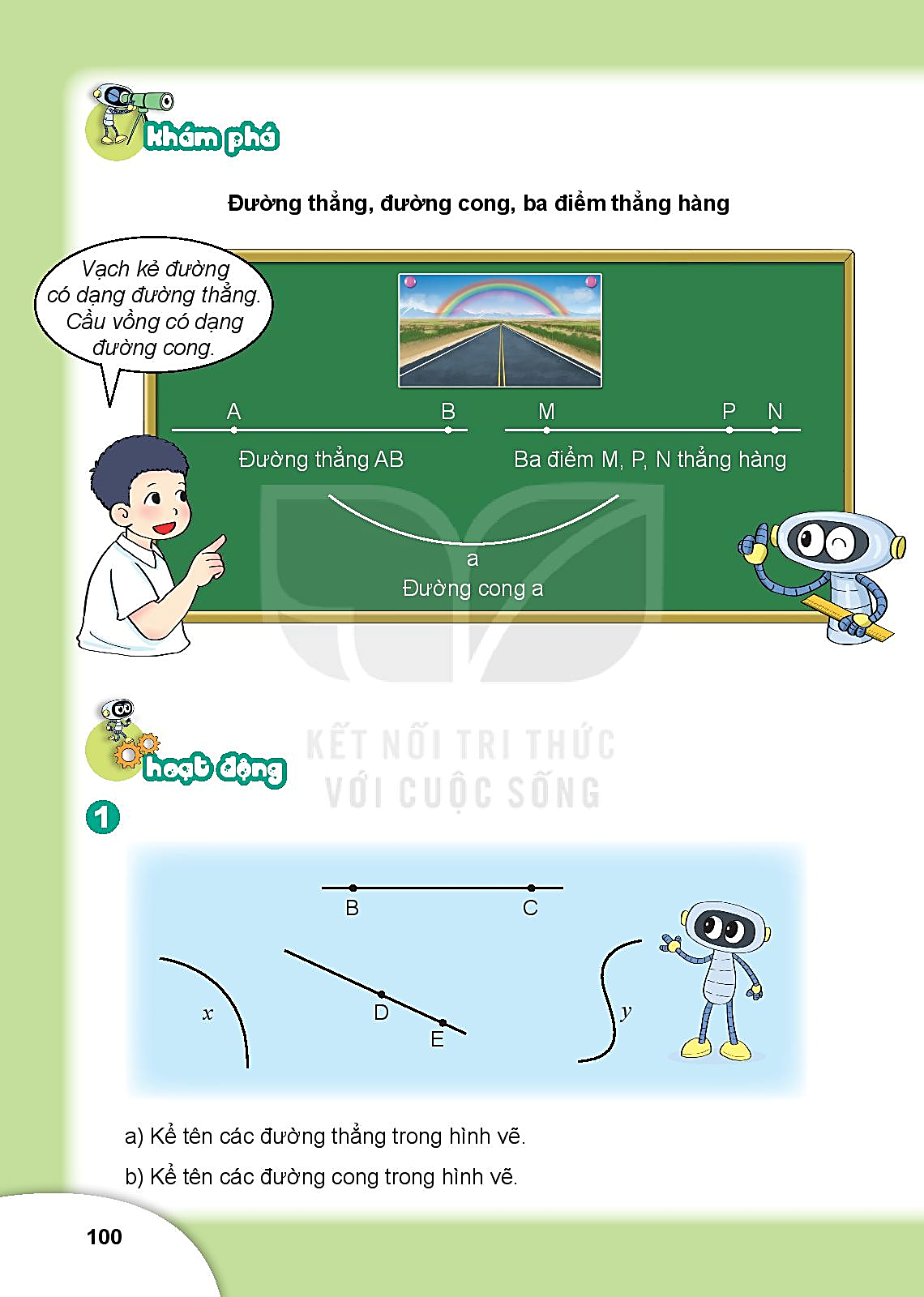 1
Kể tên các đường thẳng trong hình vẽ.
b) Kể tên các đường cong trong hình vẽ.
BC, DE
x, y
.
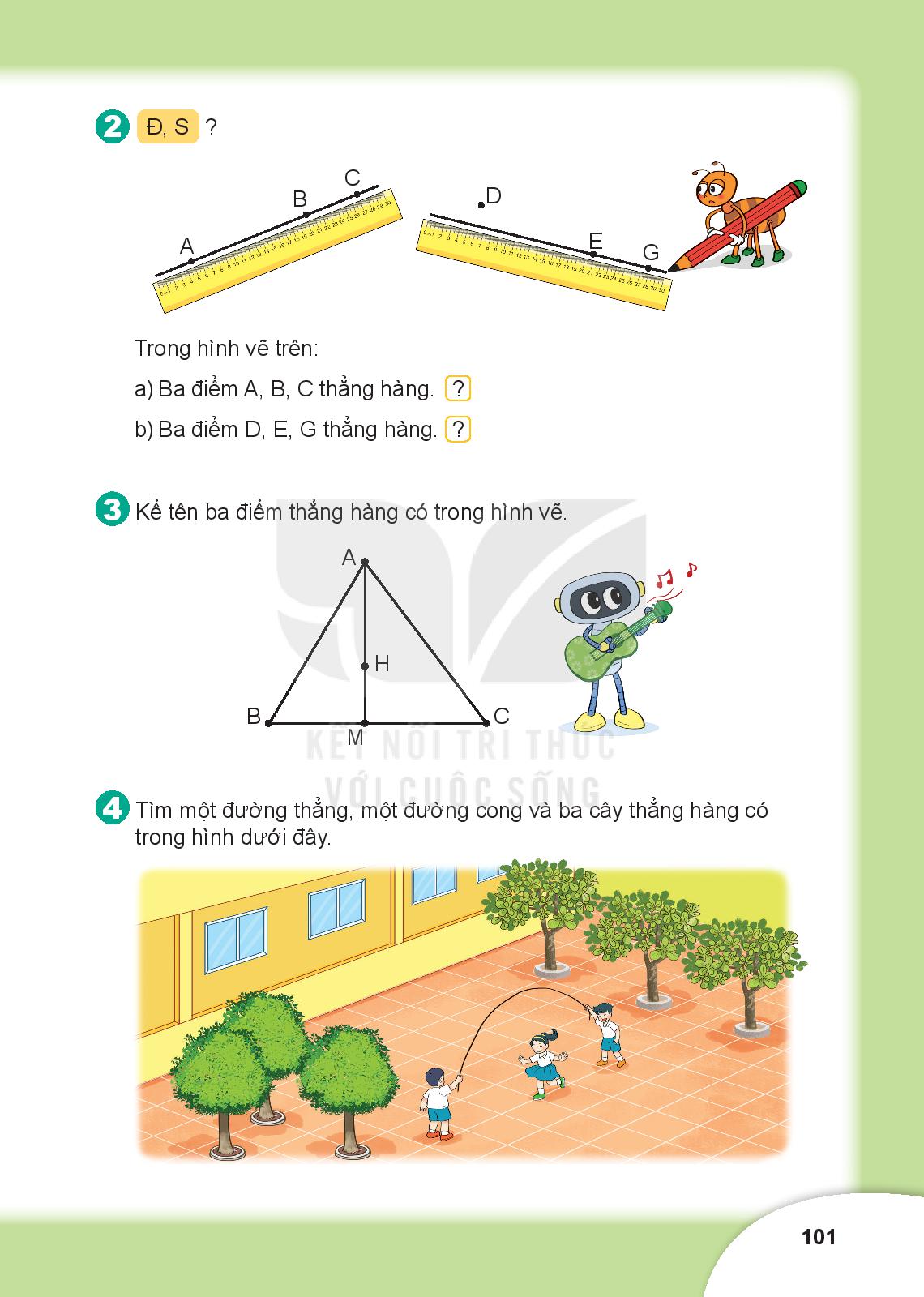 2
Trong hình vẽ trên:
Ba điểm A, B, C thẳng hàng.
Ba điểm D, E, G thẳng hàng.
Đ
Đ, S  ?
S
3
Kể tên 3 điểm thẳng hàng có trong hình vẽ
Ba điểm A, H, M thẳng hàng.
Ba điểm B, M, C thẳng hàng.
.
.
.
.
.
A
B
C
H
M
4
Tìm một đường thẳng, một đường cong và 3 cây thẳng hàng có trong hình dưới đây.
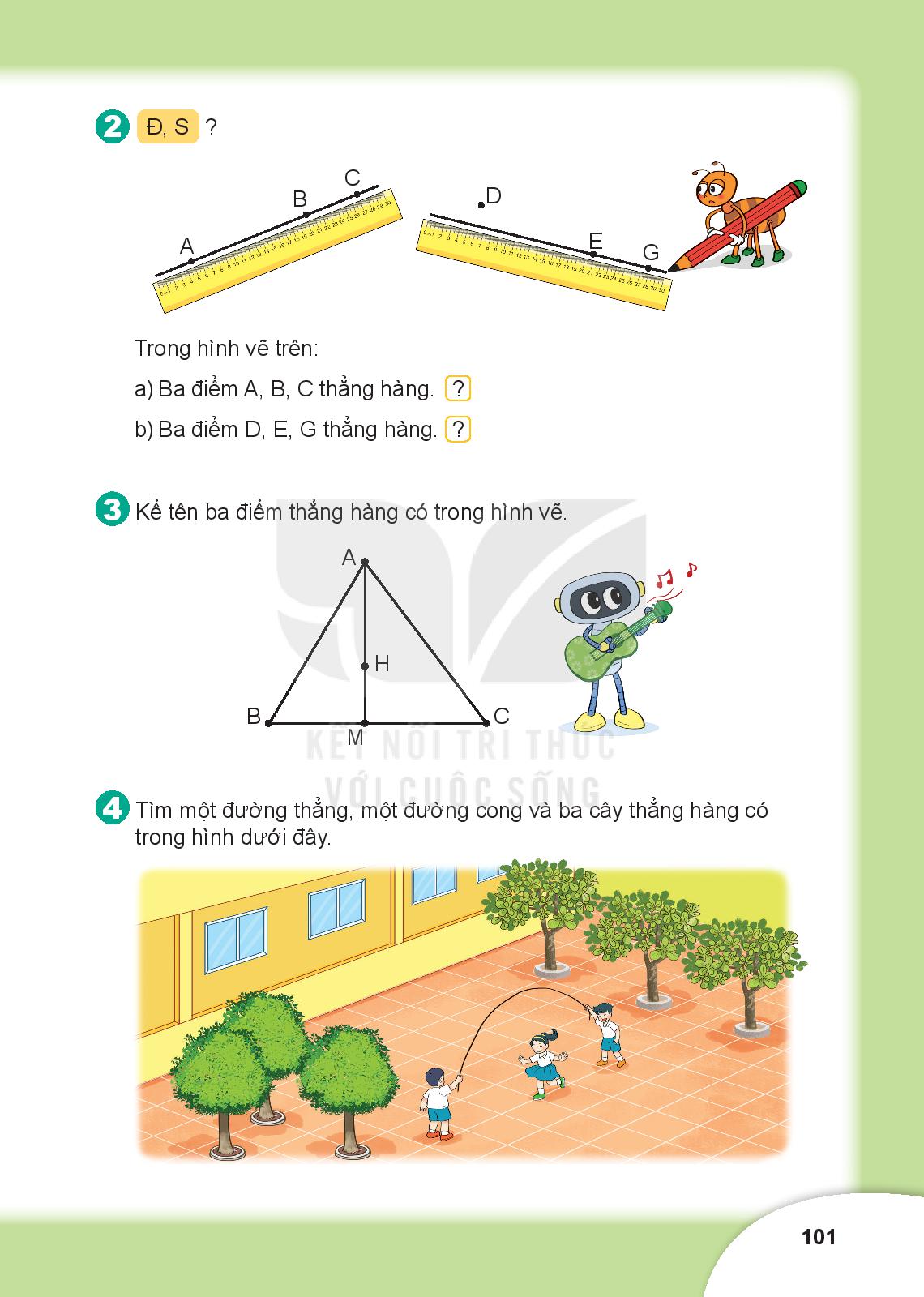